An eLearning Academy Takes Flight:Propelling Our Program Toward Effective Implementation
Pittsburg State University
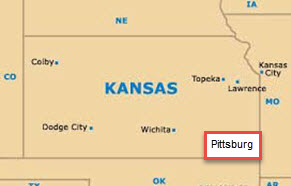 4 Colleges:
A&S, Business, Education, Technology
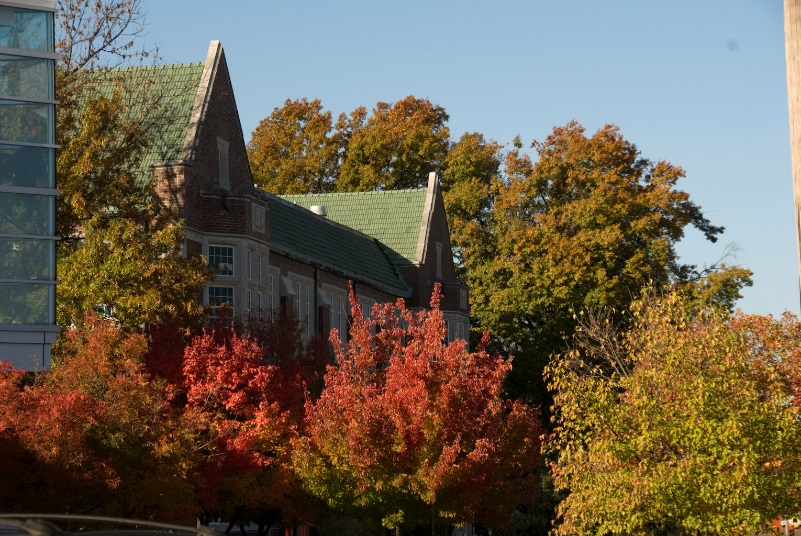 7,000 Students
320 Full-time Faculty
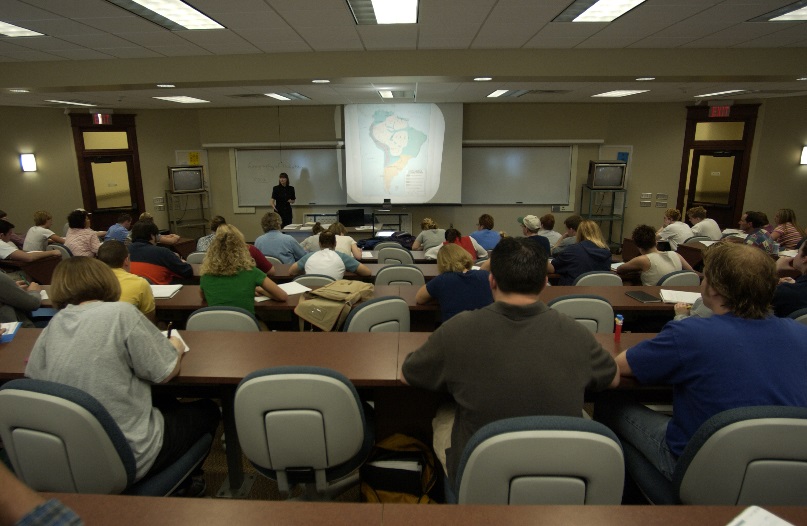 Bachelor’s, Master’s, EdS, & Doctoral degrees
QM Conference 2015
eLearning Academy Flight Pattern
AASCU’s Red Balloon Project implementation through Academic Affairs
Establishment of Center for Teaching, Learning & Technology
Growth of online delivery of courses
Enhance faculty instructional skills
Assure quality of online courses
QM Conference 2015
Steering Committee
8 members (3 from A&S, 2 from Ed, 2 from Tech, and 1 from Business)
Met during summer 2012 to establish goals, processes, plan of action, and timelines
Recommended using the Quality Matters Rubric
Completed a Quality Matters course on applying the QM Rubric
Completed a Quality Matters course on peer reviewing
QM Conference 2015
Yearly Cohorts
Call for Cohort applications  in Spring
Applications processed through review committee
Year long commitment
Attend a required orientation meeting in May
Complete “Applying the QM Rubric” Online Course during the summer
Attend required monthly meetings during fall & spring, including two PD events each semester
QM Conference 2015
QM Conference 2015
Sustaining the eLearning Academy
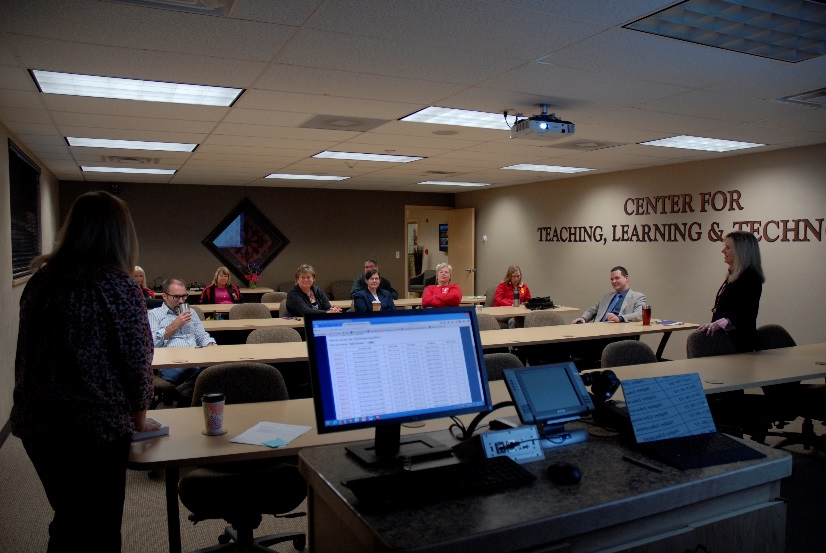 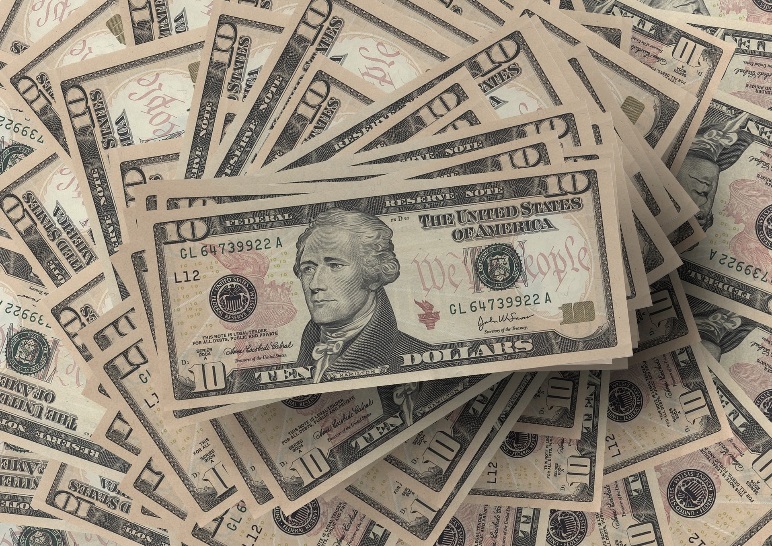 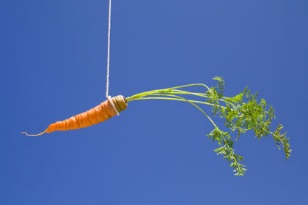 QM Conference 2015
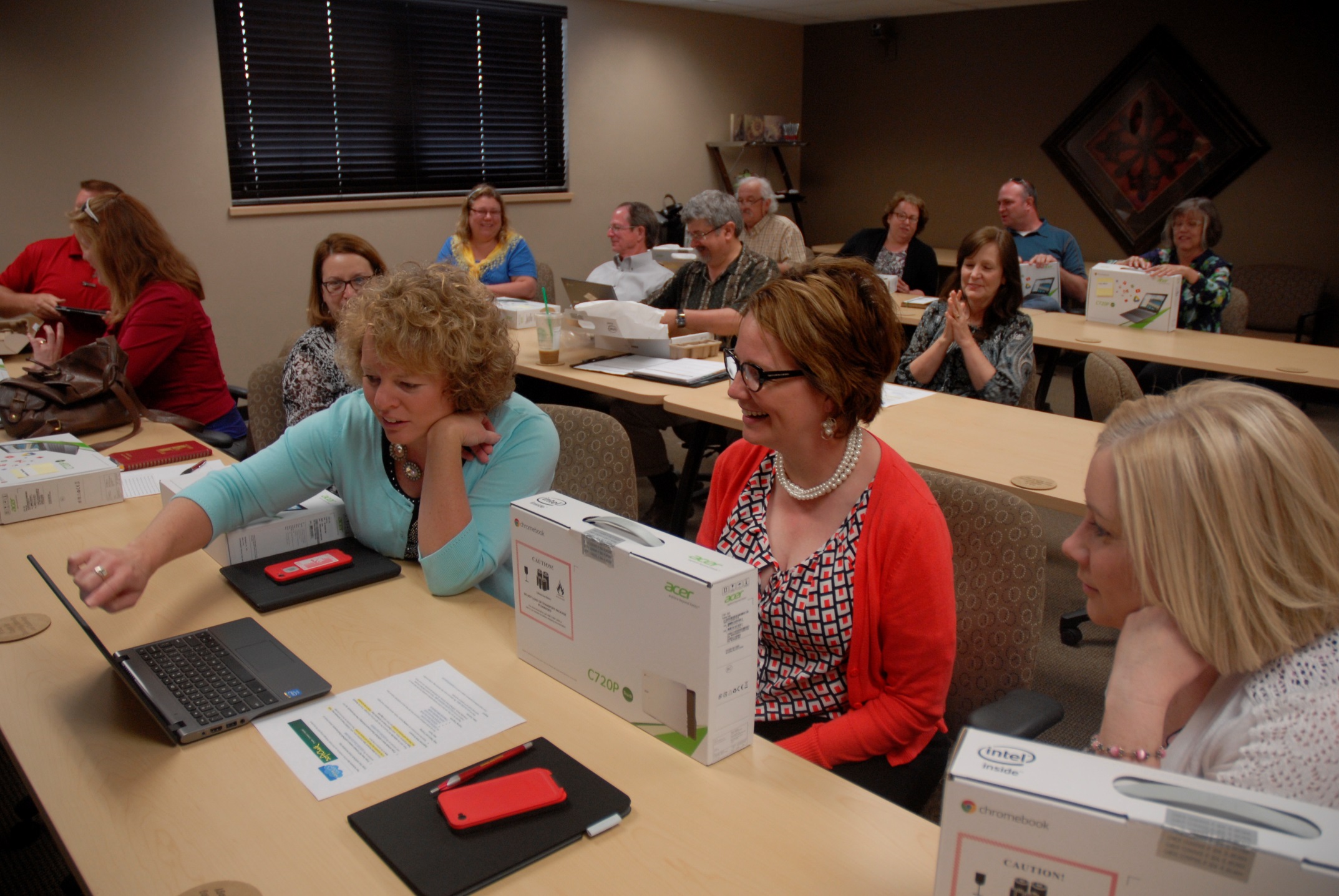 QM Conference 2015
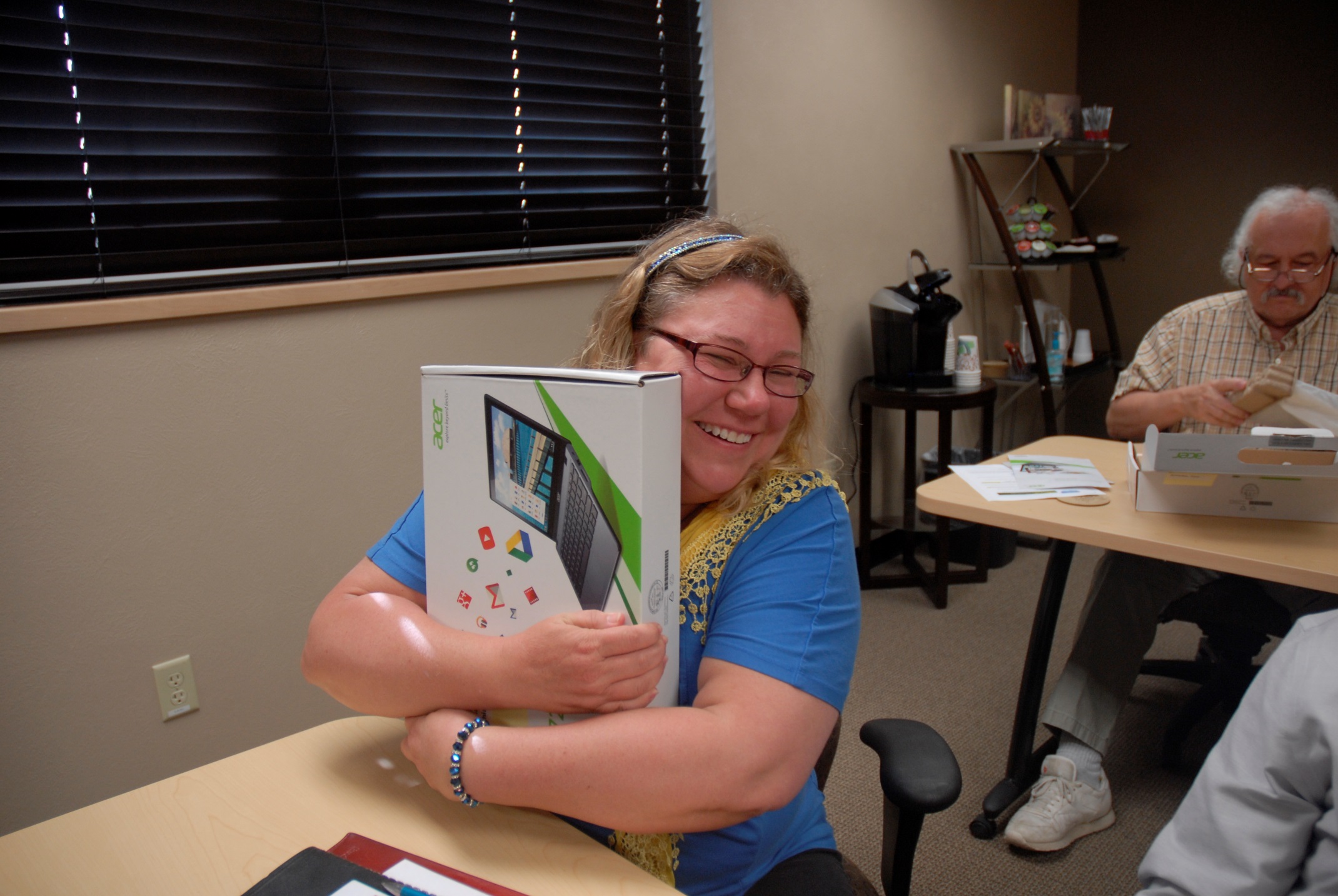 QM Conference 2015
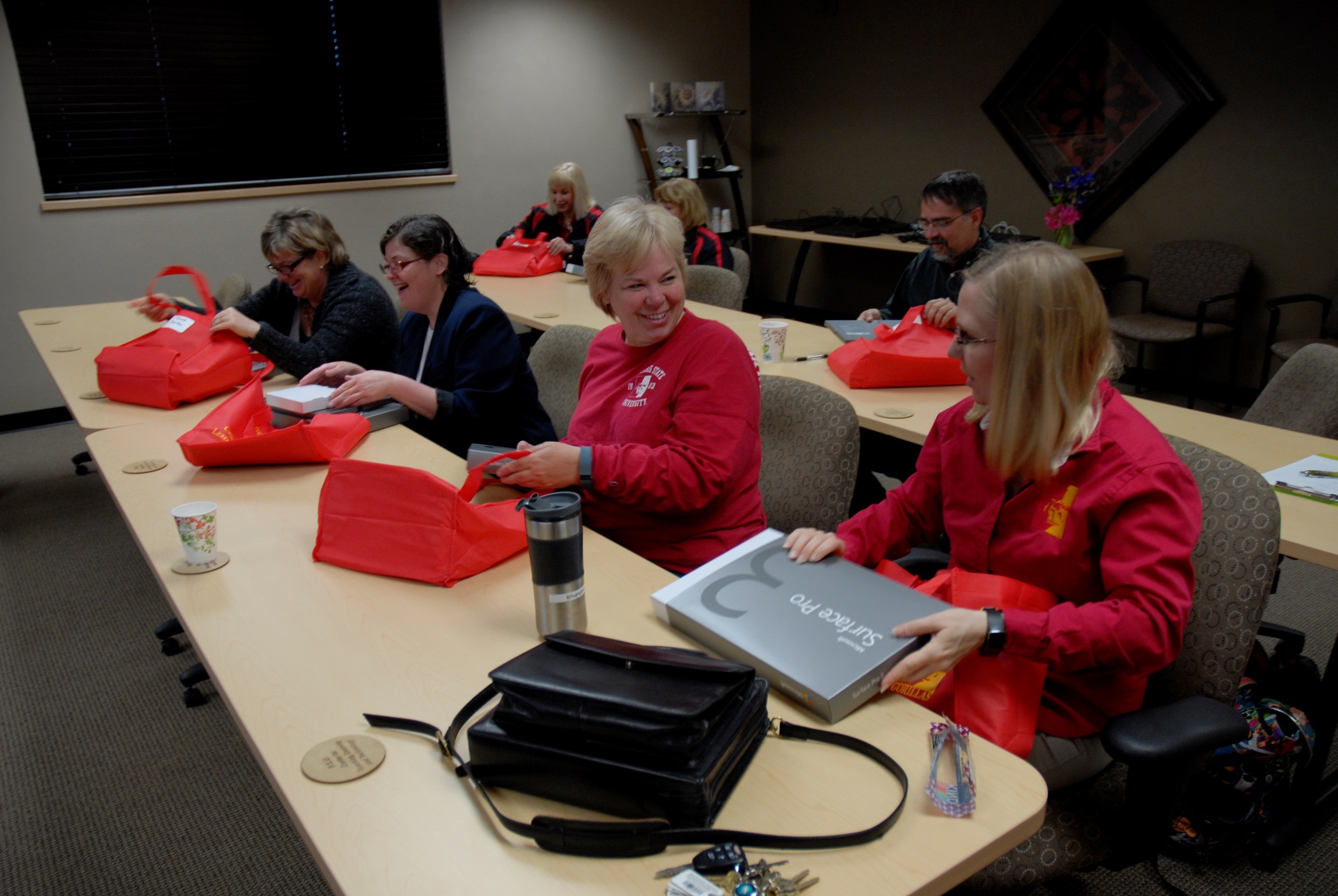 QM Conference 2015
Inside Perspectives
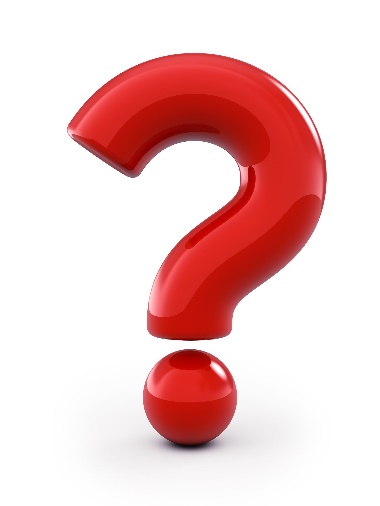 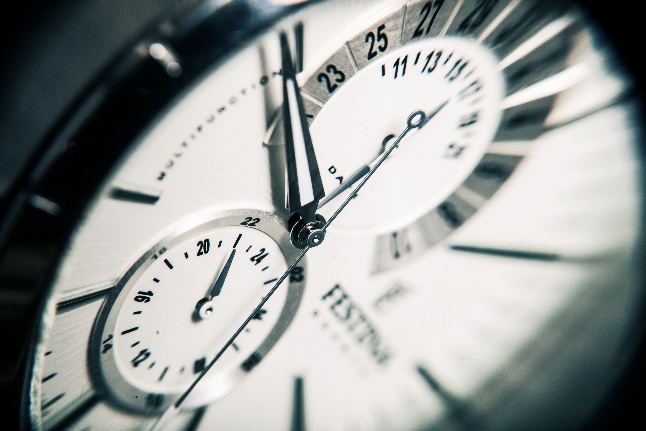 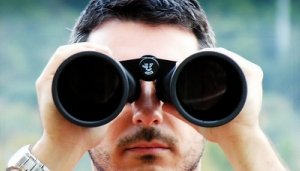 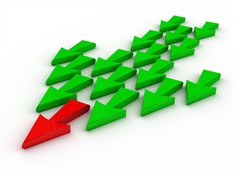 QM Conference 2015
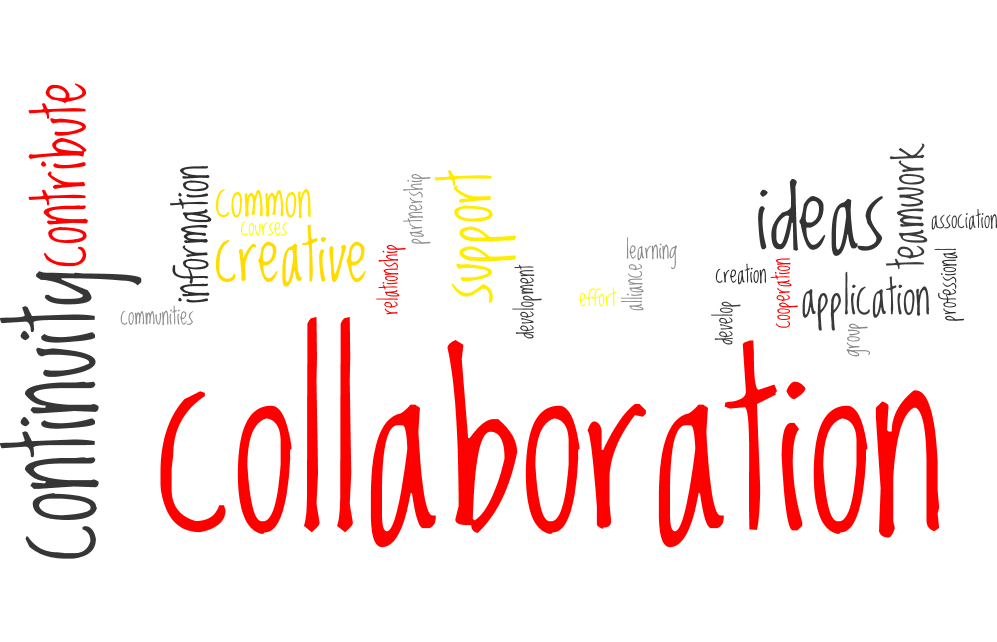 QM Conference 2015
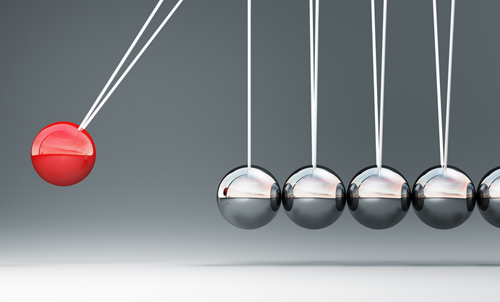 QM Conference 2015
Discussion/Questions
Liz Mascher
Faculty, Teaching & Leadership Department, College of Education
620-235-4082
emascher@pittstate.edu 
Susan Dellasega
Instructional Designer, Center for Teaching, Learning & Technology
620-235-4270
sdellasega@pittstate.edu 
Dr. Brenda FriedenDirector, Center for Teaching, Learning & Technology
620-235-4243
bfrieden@pittstate.edu
QM Conference 2015